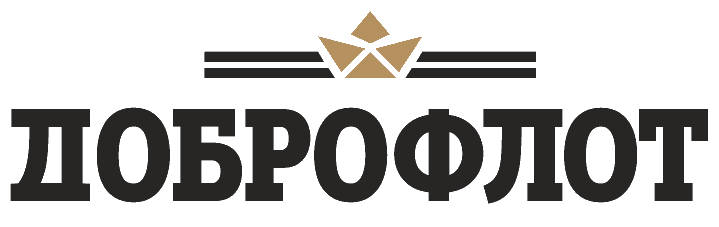 BPM-проект года
Организация Service Desk в производственной компании
Докладчики
Сазандрашвили Арсен
Плотников Денис
Руководитель службы технической поддержки
Заместитель руководителя службы технической поддержки
О компании
Вылов
70 тысяч тонн 
в год
Жестяно-
баночное производство
200 млн. 
банок 
в год
Производственные мощности на берегу
крупнейший по объемам производства консервов в России береговой завод
судоремонтный завод
жестянобаночный завод
Судоремонт
100 судов 
в год
Доброфлот
Доля на российском рынке 
60%
Выпуск консервов в море
50 млн. банок в год
Выпуск консервов на берегу
150 млн. 
банок в год
Собственный флот
рыболовные суда — 13 ед.
рыбоперерабатывающие суда — 3 ед.
   (включая крупнейшее рыбоперерабатывающее 
    судно в мире «Всеволод Сибирцев»)
транспортные суда — 5 ед.
3
Сотрудники компании
2800 сотрудников
80%
700 сотрудников
20%
Активные пользователи
4
Пользовательский ИТ-ландшафт
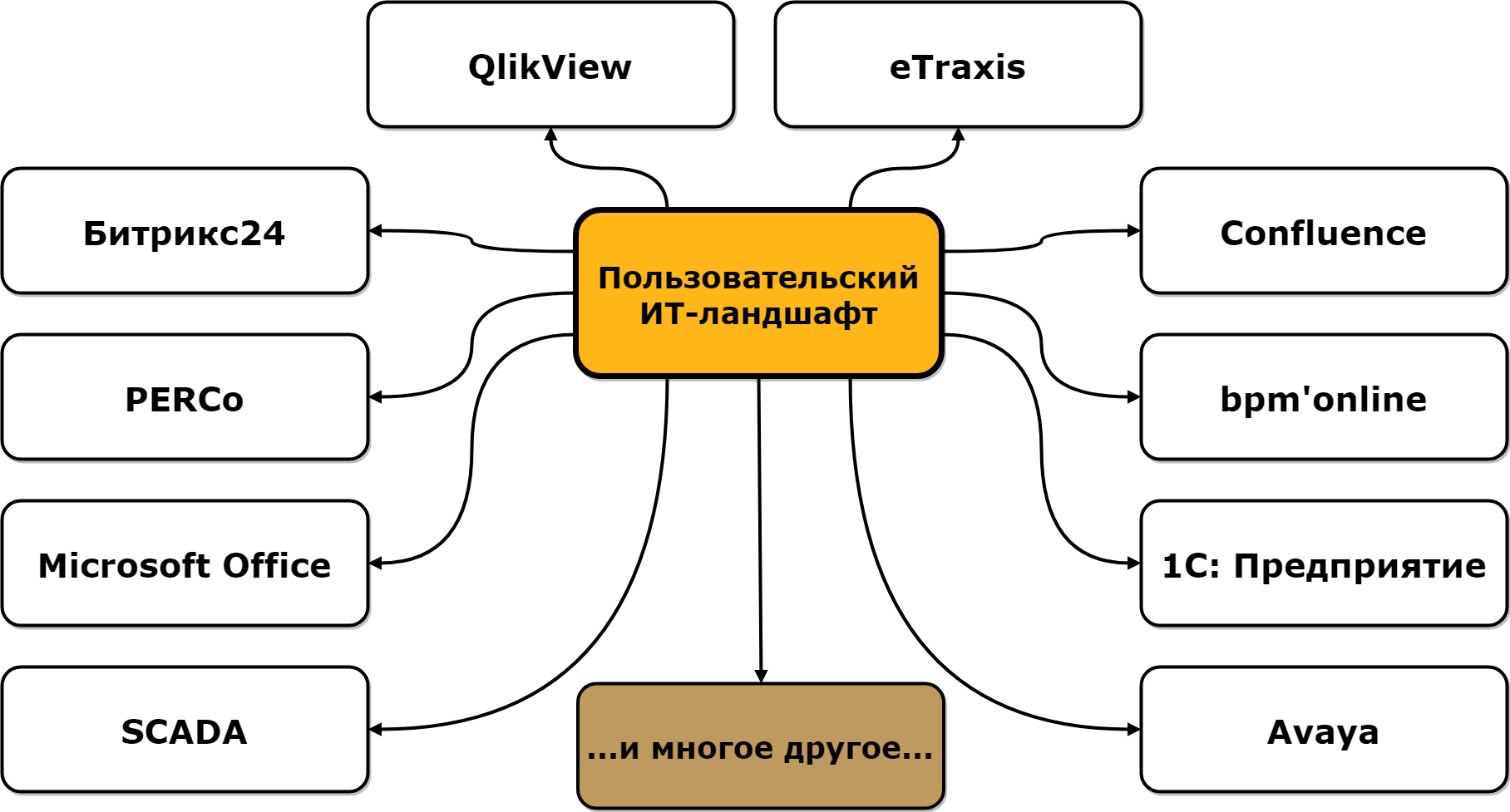 5
Структура ИТ до проекта
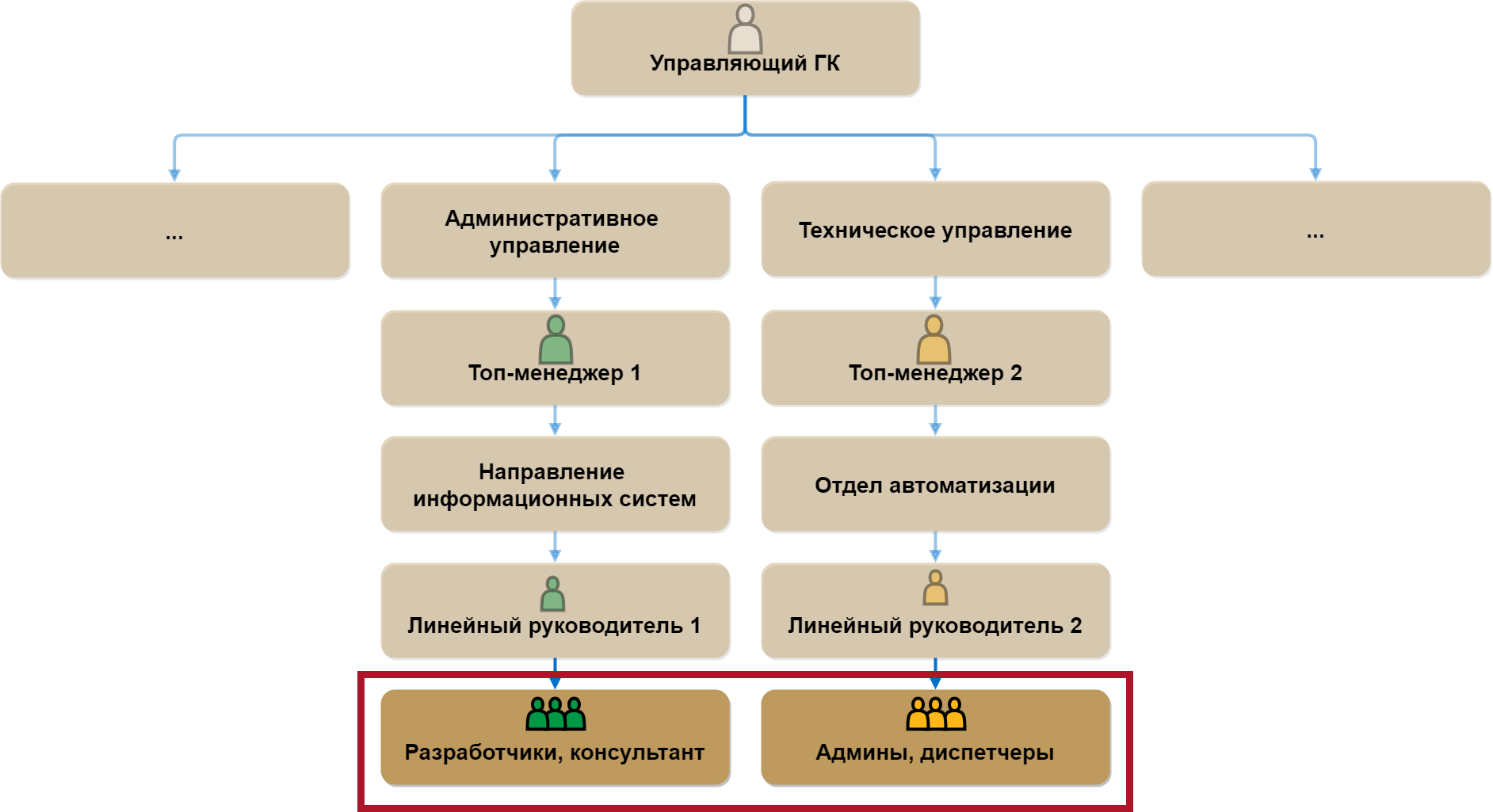 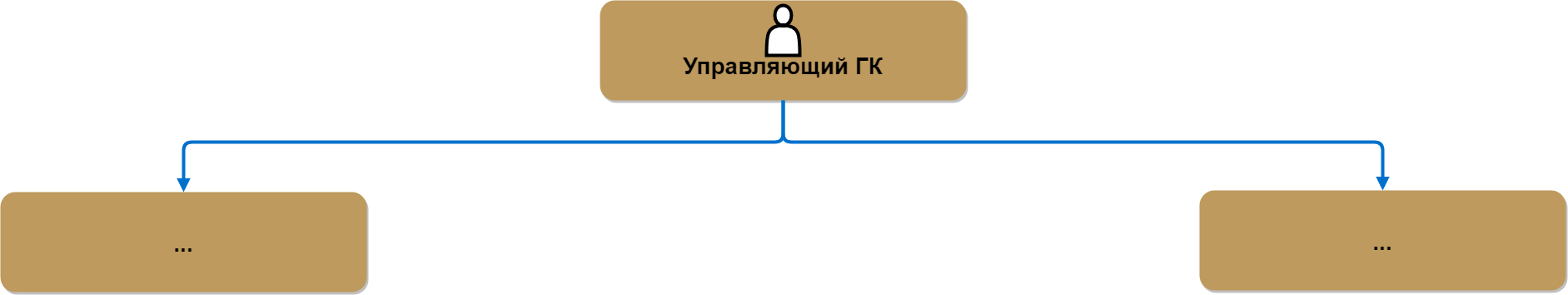 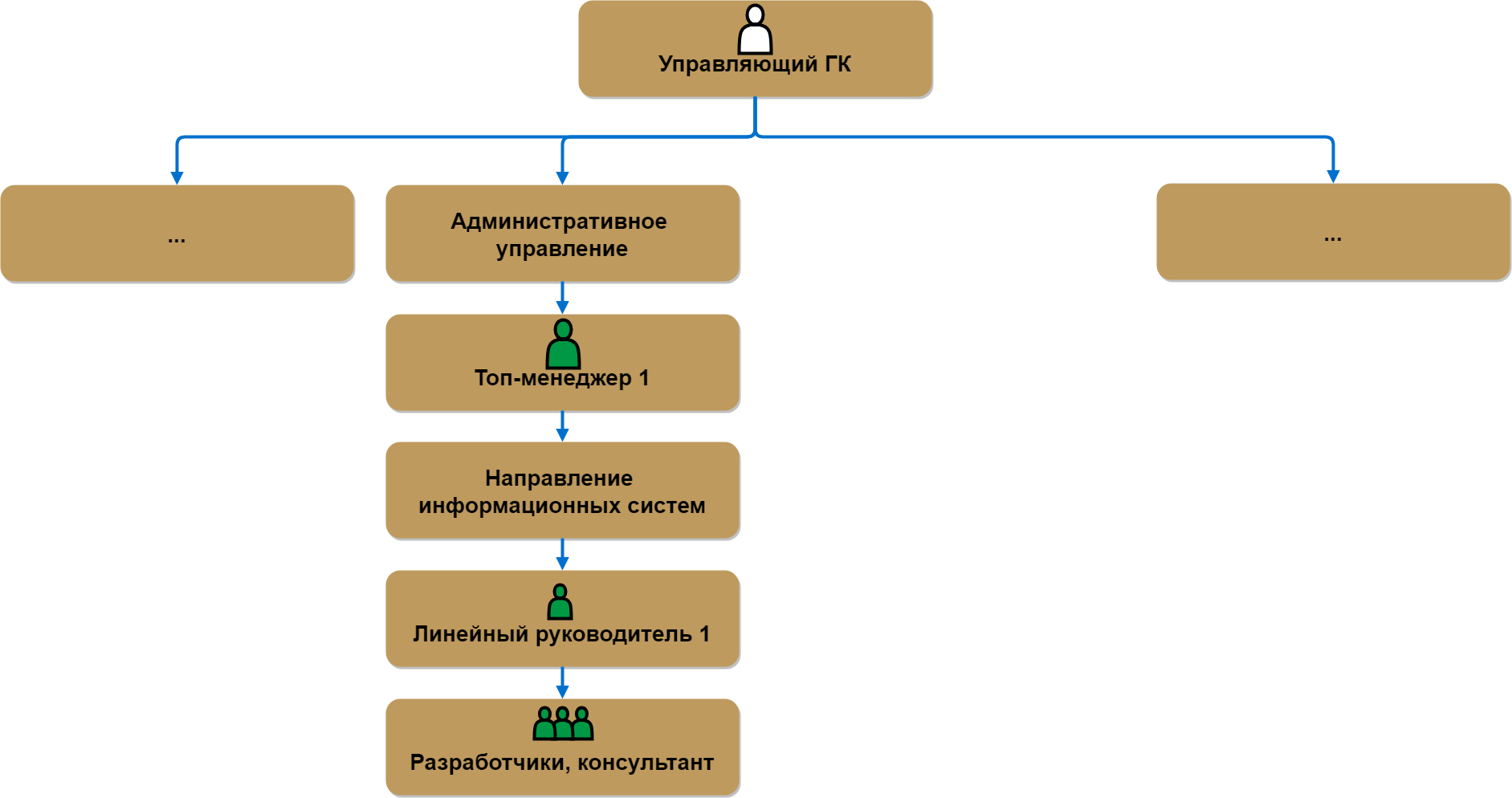 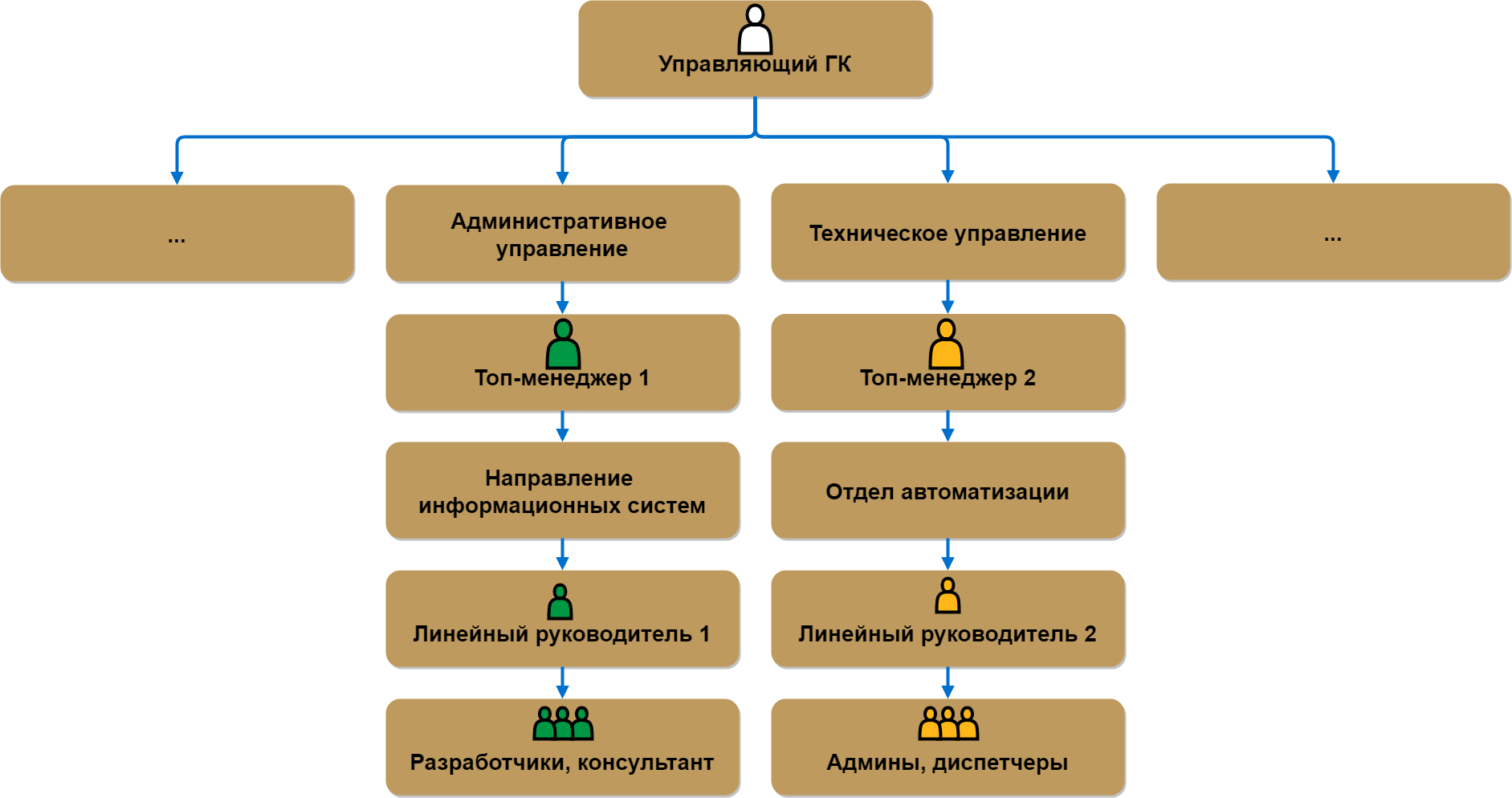 6
Схема обращений в ИТ до проекта
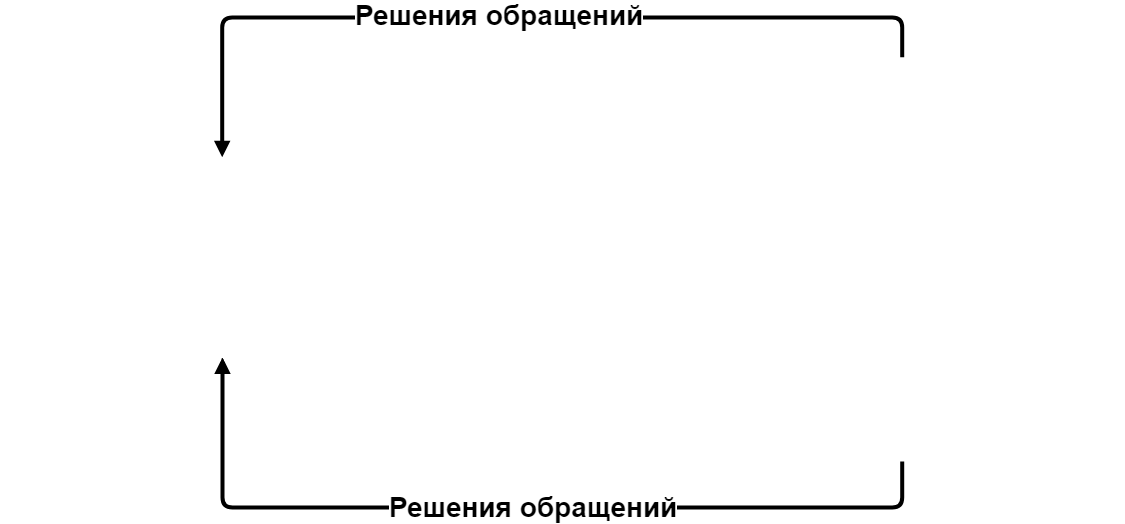 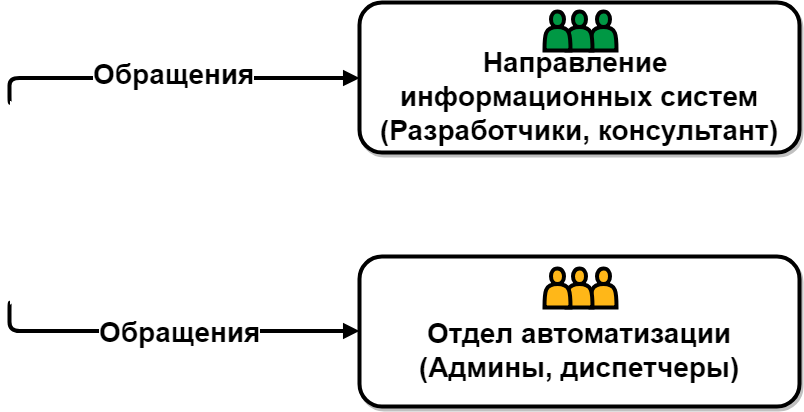 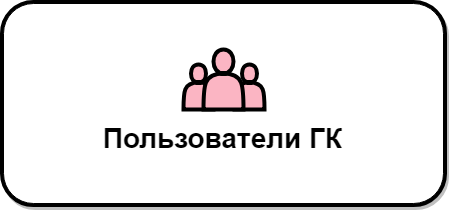 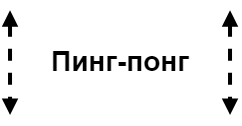 7
Проблемы организации
Обращения напрямую к экспертам
Отсутствие информации о статусе
Отсутствие единого окна для контакта
«Пинг-понг» обращений между ИТ
8
Проблемы организации
Отсутствие единой системы ИТ
Отсутствие каталога ИТ-услуг
Отсутствие 
нормативных сроков
Отсутствие ключевых показателей
9
Новая структура ИТ
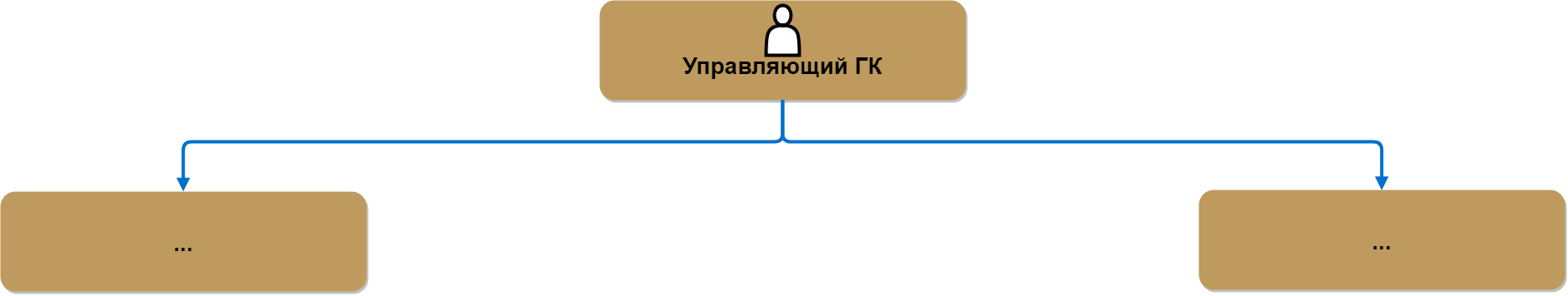 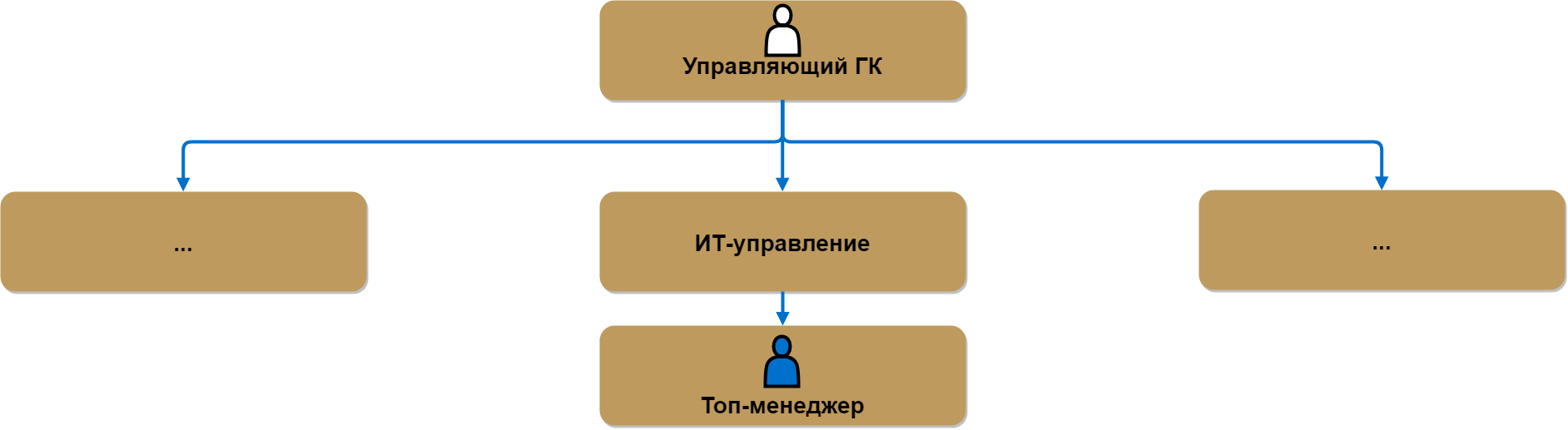 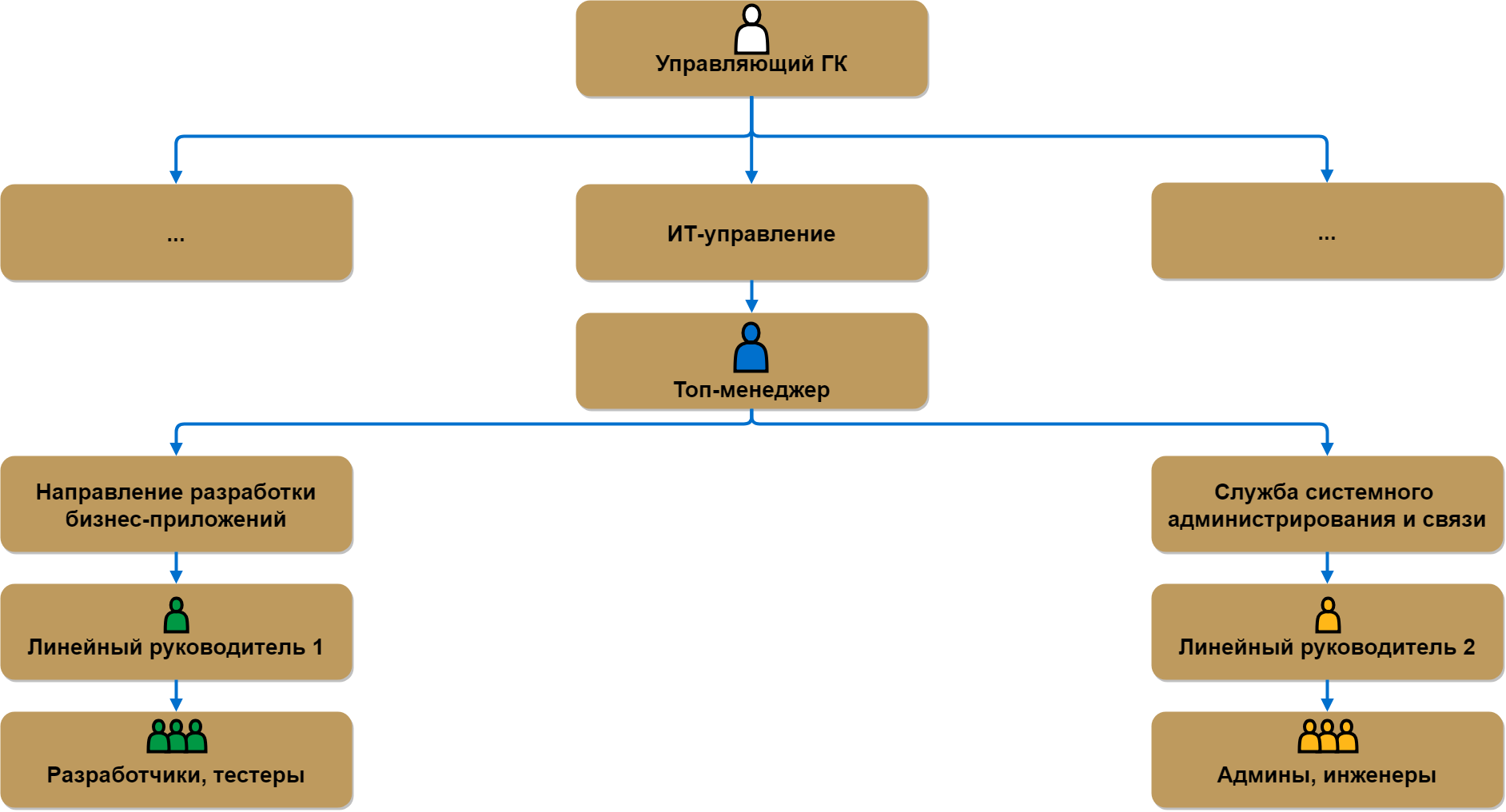 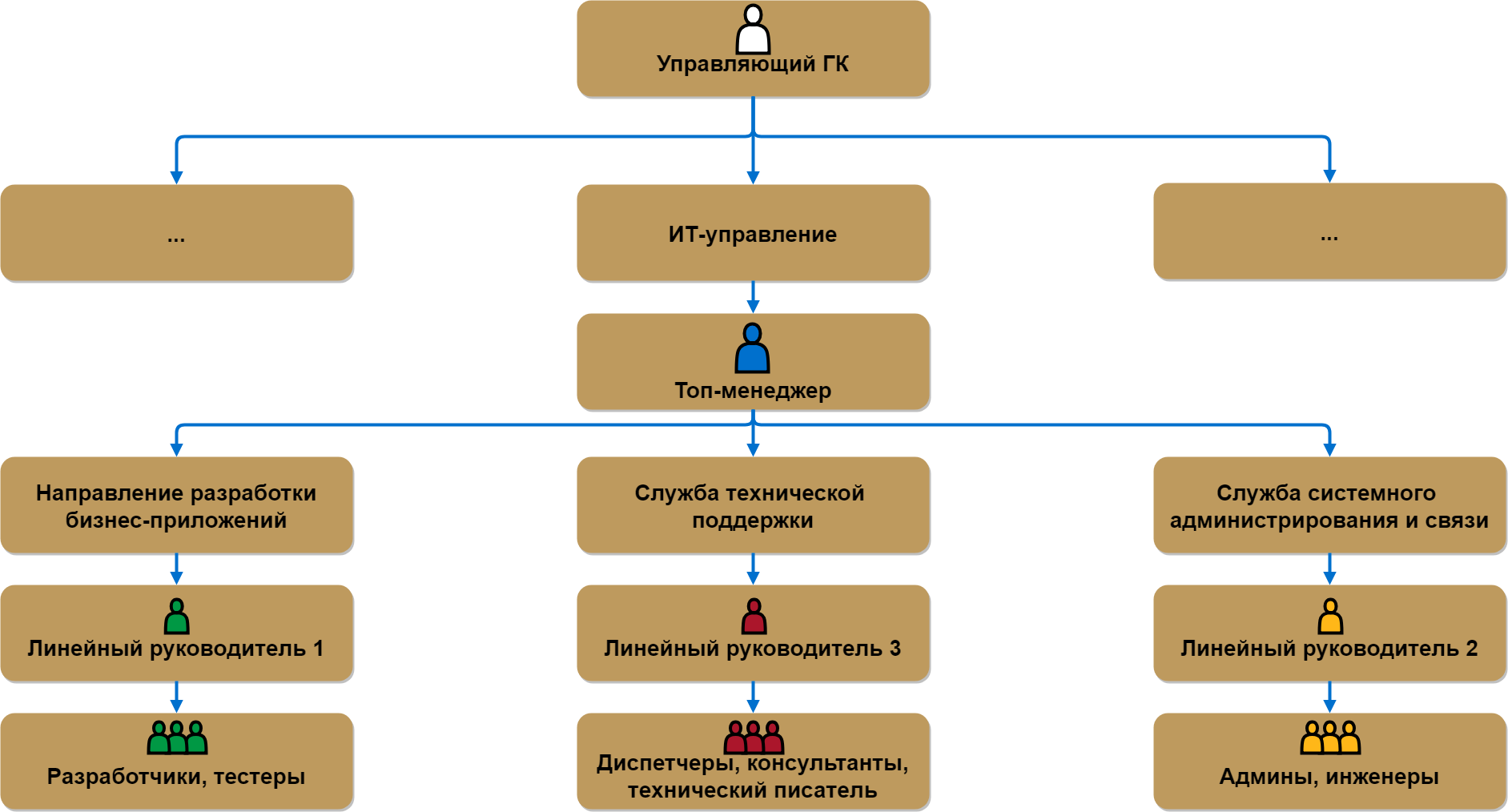 10
Задачи проекта
разработать и внедрить процесс управления обращениями сотрудников компании
01
02
регламентировать взаимоотношения между ИТ-подразделениями
внедрить процессы управления базой знаний и пользовательской документацией
03
04
создать единую точку входа для всех пользовательских обращений
05
уменьшить долю обращений решаемых на экспертном уровне
06
внедрить единую систему для обработки обращений сотрудников
11
Этапы проекта
03
02
Завершение
проекта
Май 2018
-
Декабрь 2018
01
Старт проекта
Август 2017
-
Март 2018
Промежуточные
работы
Март 2018
-
Май 2018
12
Управление обращениями
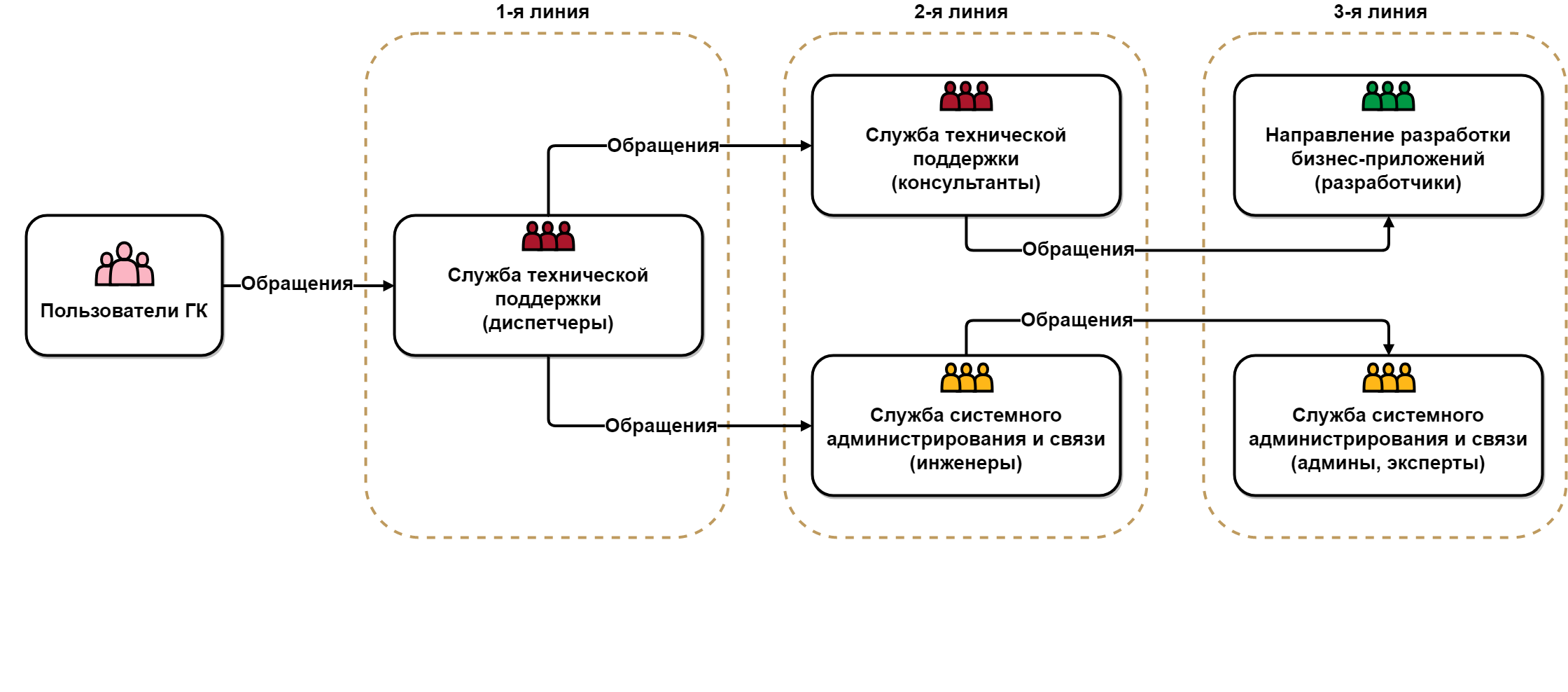 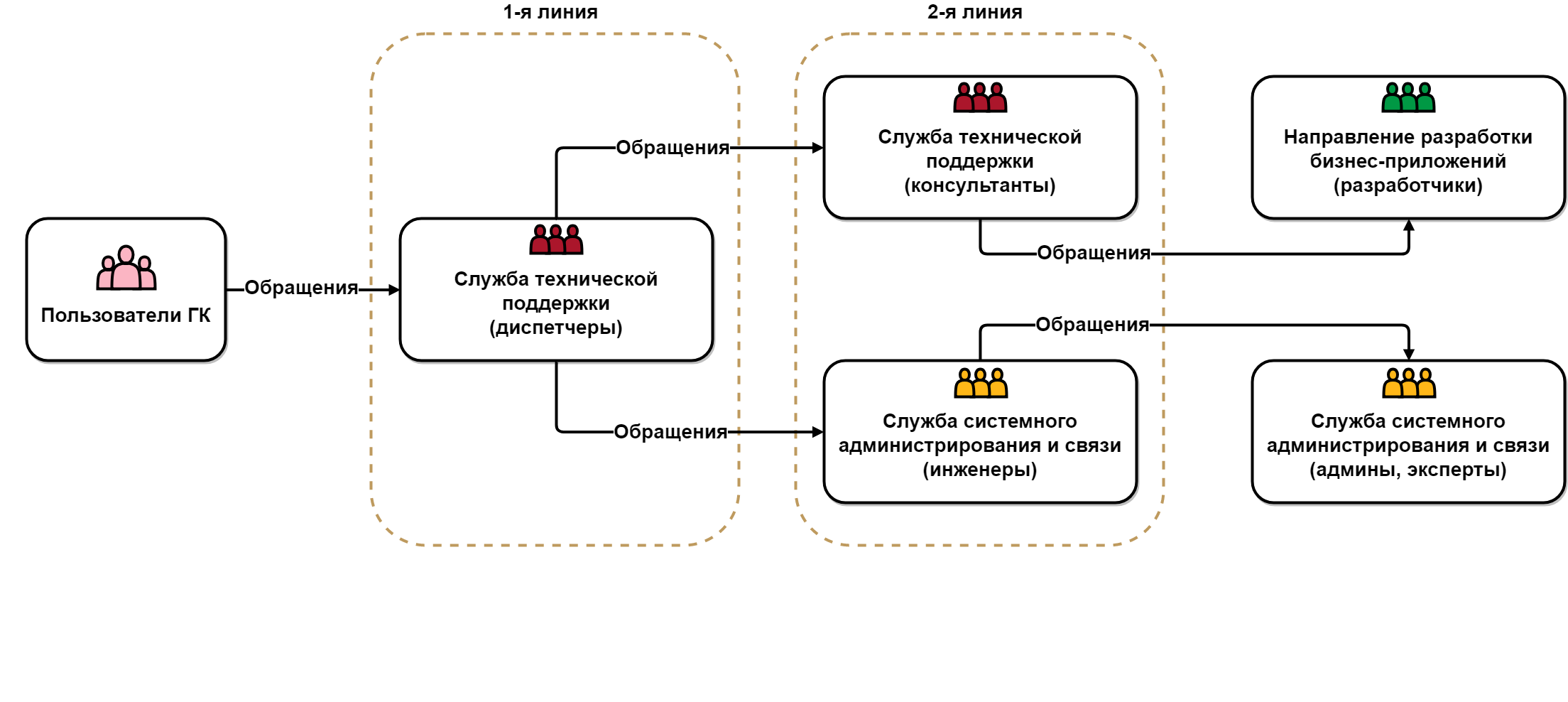 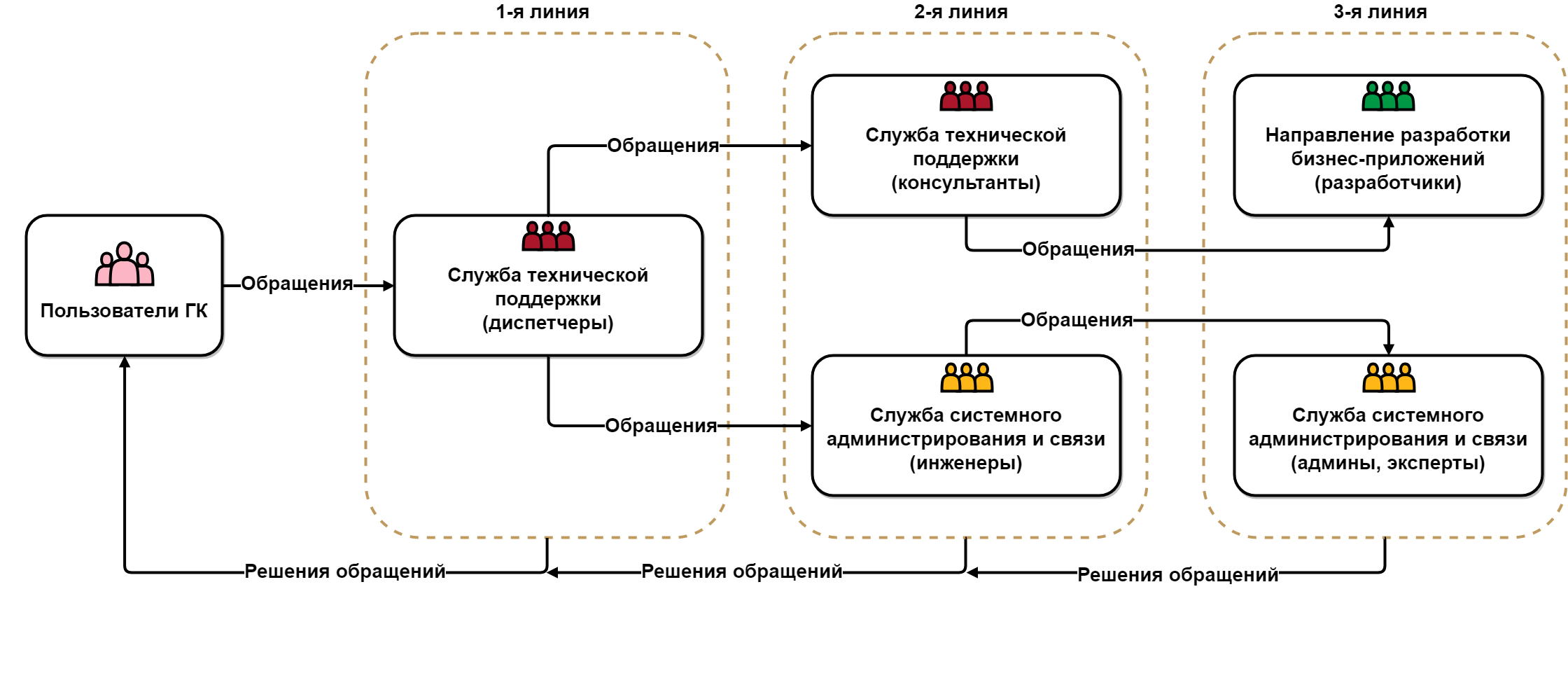 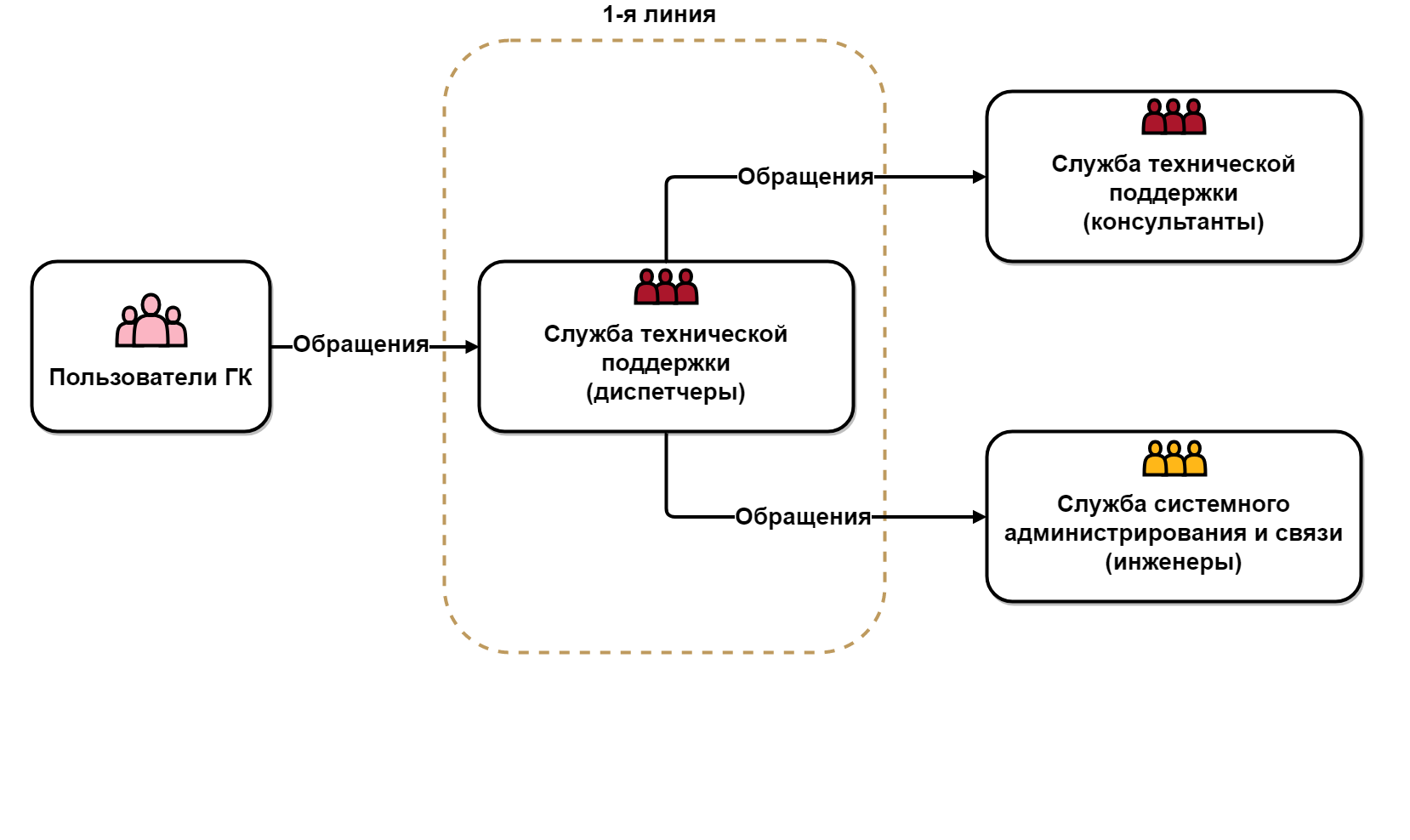 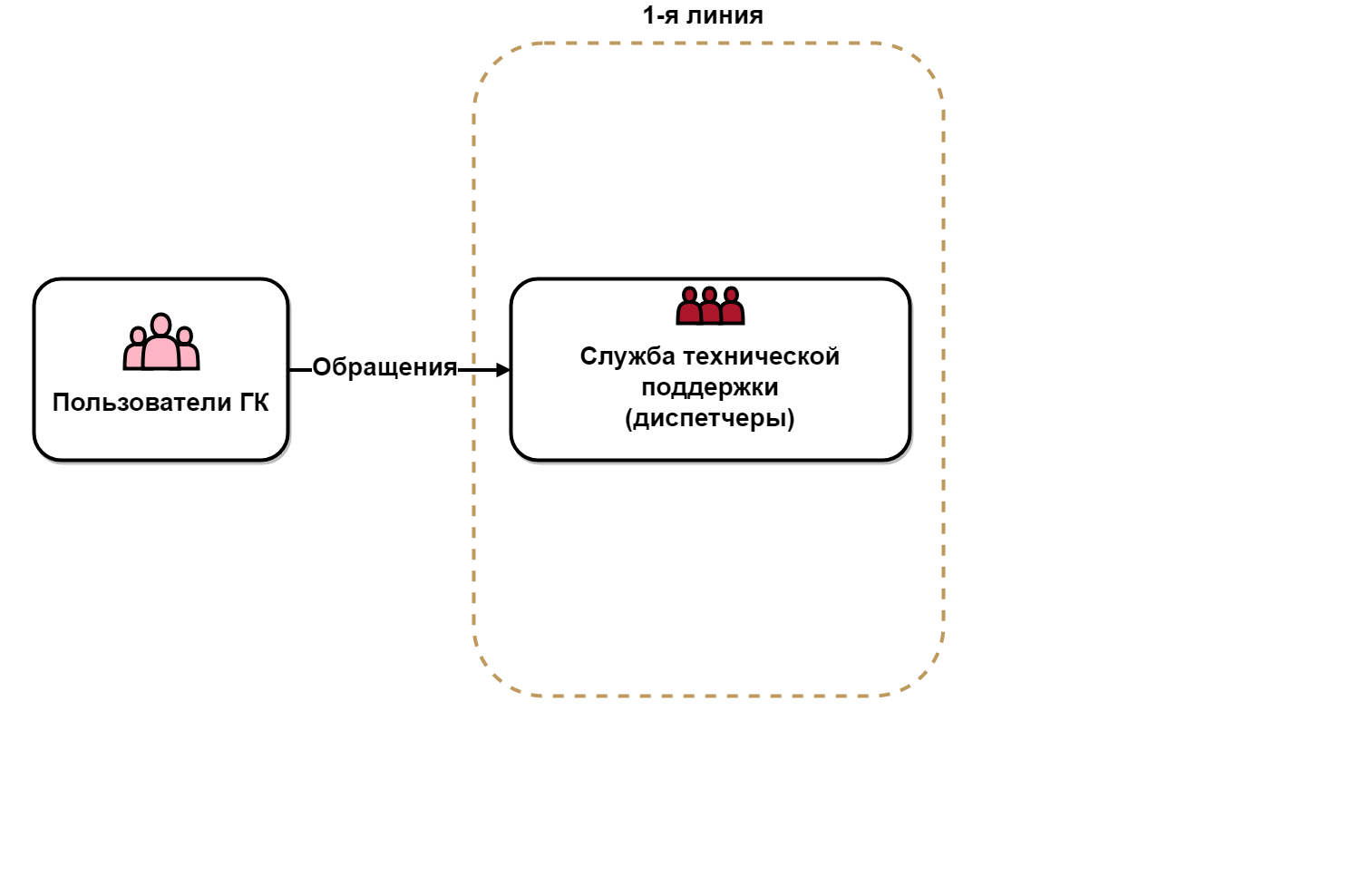 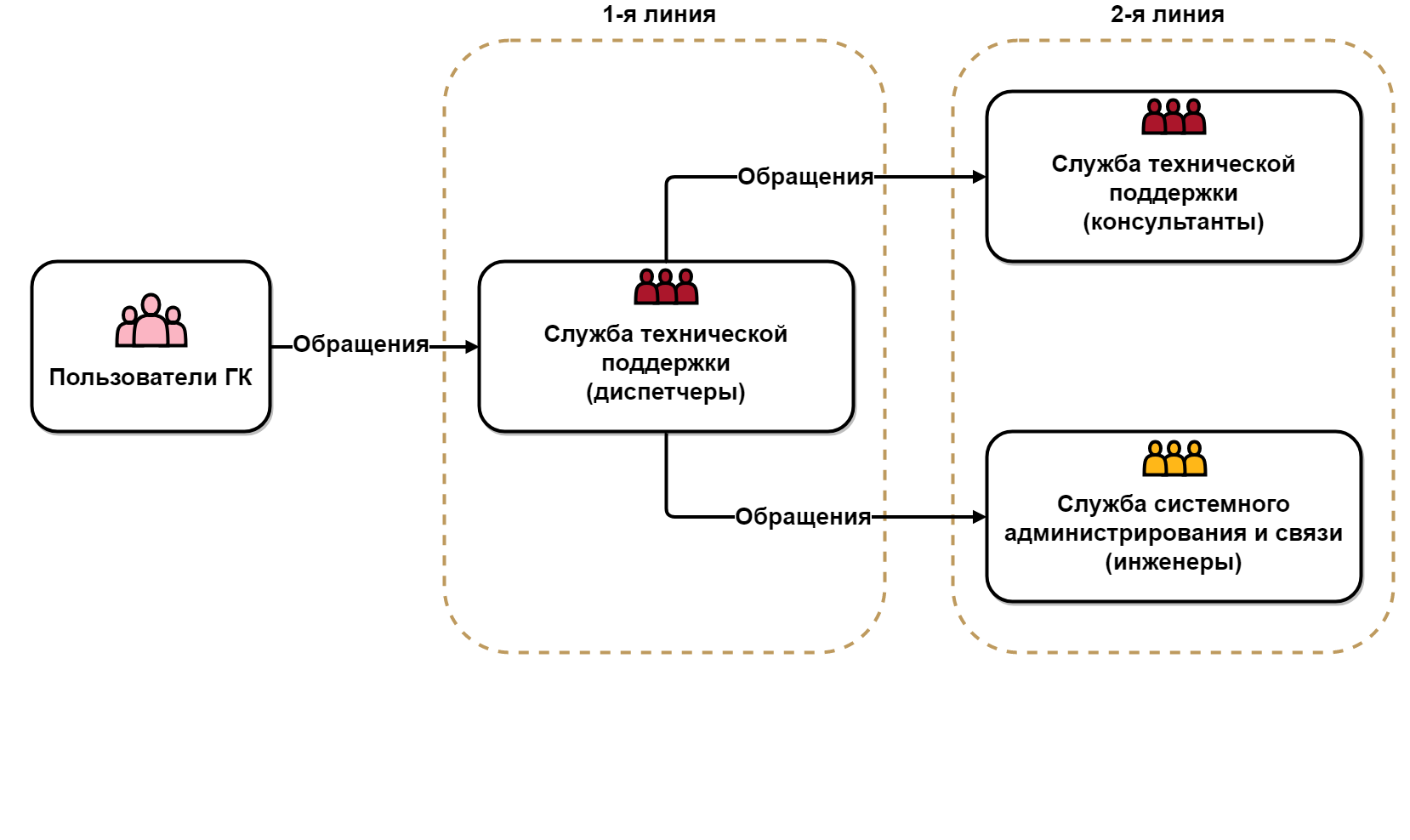 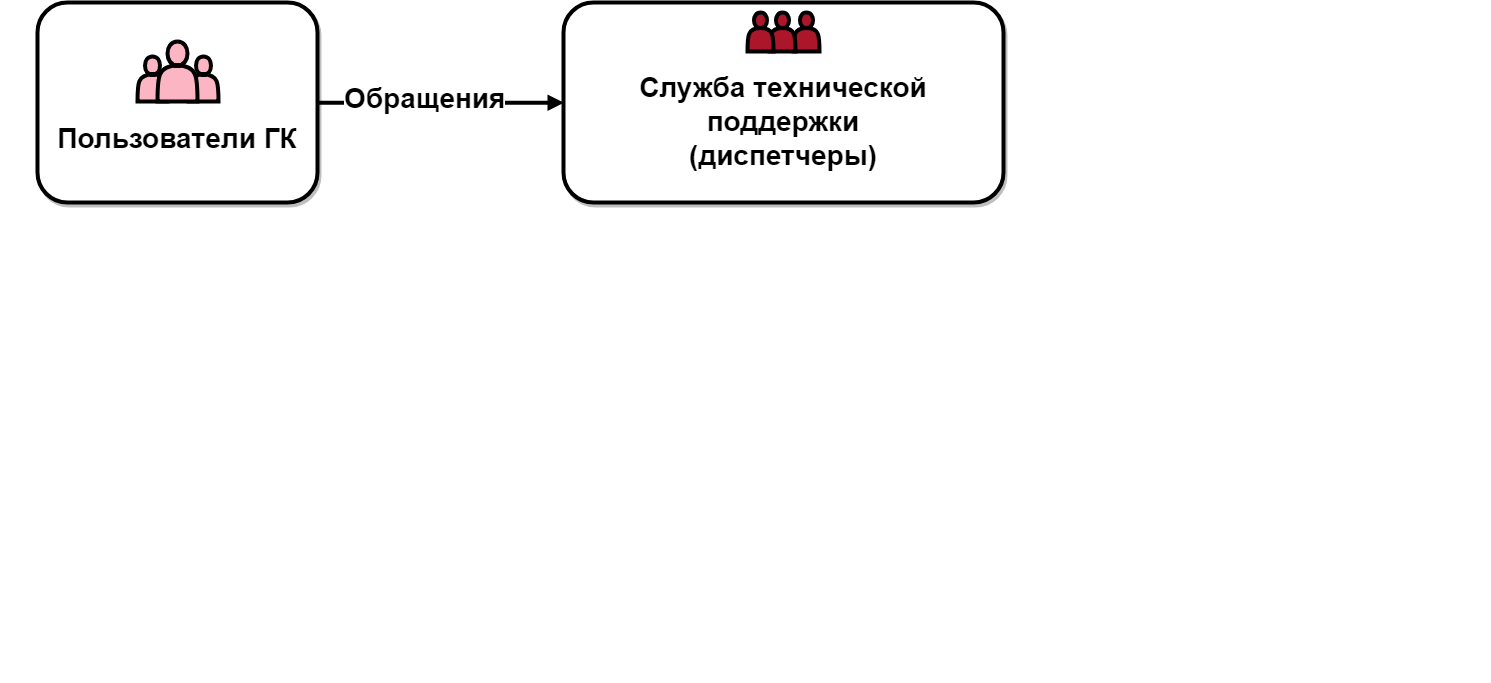 13
Удовлетворенность пользователей
14
Мониторинг и рассылка показателей
01
Своевременность решения обращений
02
Отношение количества просроченных обращений к своевременно решенным
03
Средняя оценка удовлетворенности
04
Количество обращений в работе
15
Управление базой знаний
1
измерить процесс
2
определить порядок
3
повысить качество
4
снизить риски «bus-фактора»
5
передать знание в ИТ
16
Управление пользовательской документацией
1
актуализировать
2
определить порядок
3
оценить качество
4
снизить количество обращений
5
передать знание
17
Трудности
сопротивление пользователей
сопротивление исполнителей
культура речи
«забытые» обращения
процесс не «взлетел»
18
Инструменты
1
1С: Документооборот
2
Bizagi Modeler
3
Business Studio
4
Microsoft Power BI
5
bpm’online service
19
Результаты проекта
Анализ показателей процесса «Управление обращениями»:
количество созданных обращений в месяц
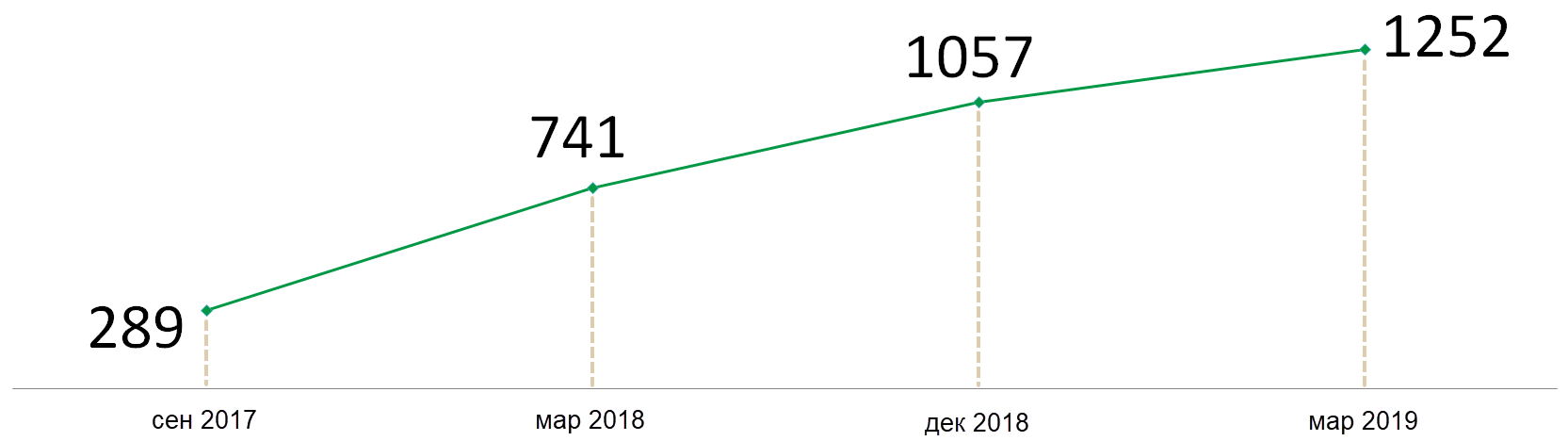 среднее количество новых обращений в день
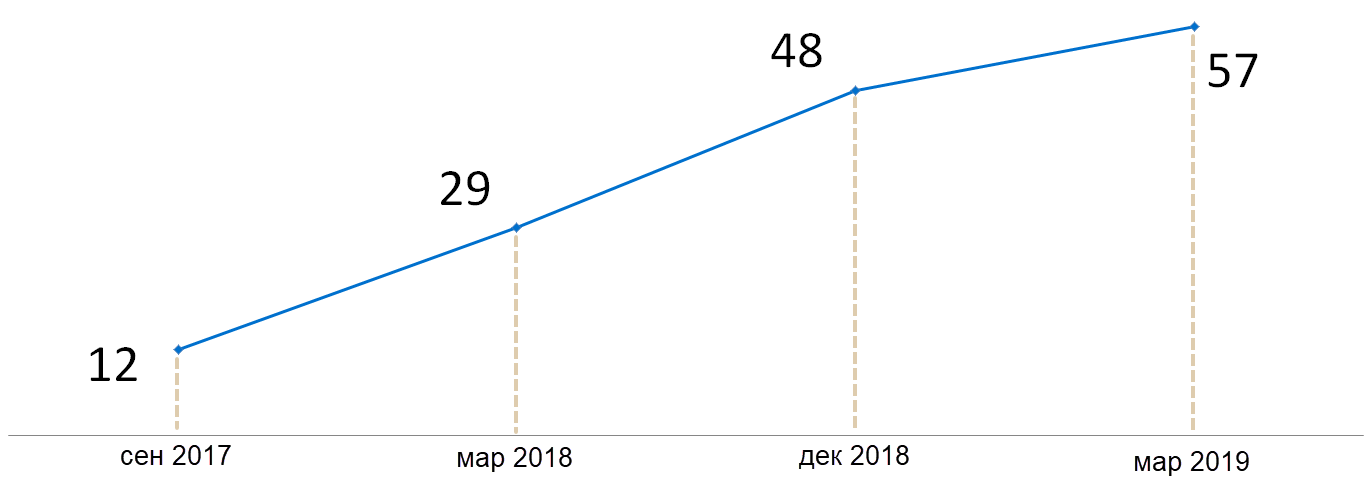 20
Результаты проекта
Анализ показателей процесса «Управление обращениями»:
своевременность решения обращений
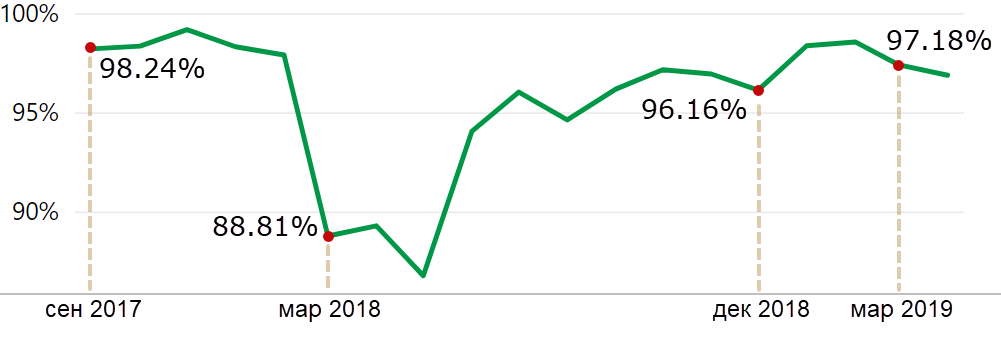 21
Результаты проекта
Анализ показателей процесса «Управление обращениями»:
процент выставленных оценок сотрудниками
Март
2019
76.46%
Сентябрь 
2017
33.33%
Март 
2018
61.38%
Декабрь
2018
73.35%
средняя оценка удовлетворенности по обращениям
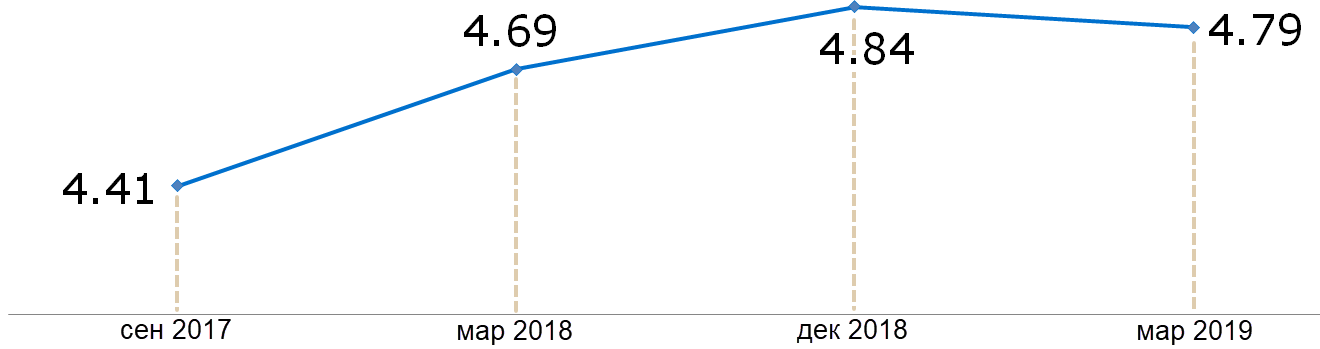 22
Результаты проекта
Анализ показателей процесса «Управление пользовательской документацией»:
количество просмотров новостей
2016 г. — 4 075 просмотров
2017 г. — 9 955 просмотров
2018 г. — 11 088 просмотров
количество скачиваний документации
2016 г. — нет данных
2017 г. — 740 скачиваний
2018 г. — 1 976 скачивания
актуальность документации
2016 г. — нет данных
2017 г. — 31.91%
2018 г. — 98.48%
23
Итоговые результаты проекта
возможность сбора и анализа показателей
утверждено более 10 регламентов
рост уровня процессов
выполнение плана по показателям
достижение поставленных задач
фундамент сервисного подхода
24
Успешное внедрение
компетентные ИТ-специалисты
техническая документация
техническая поддержка
инициативные сотрудники
поддержка руководства
25
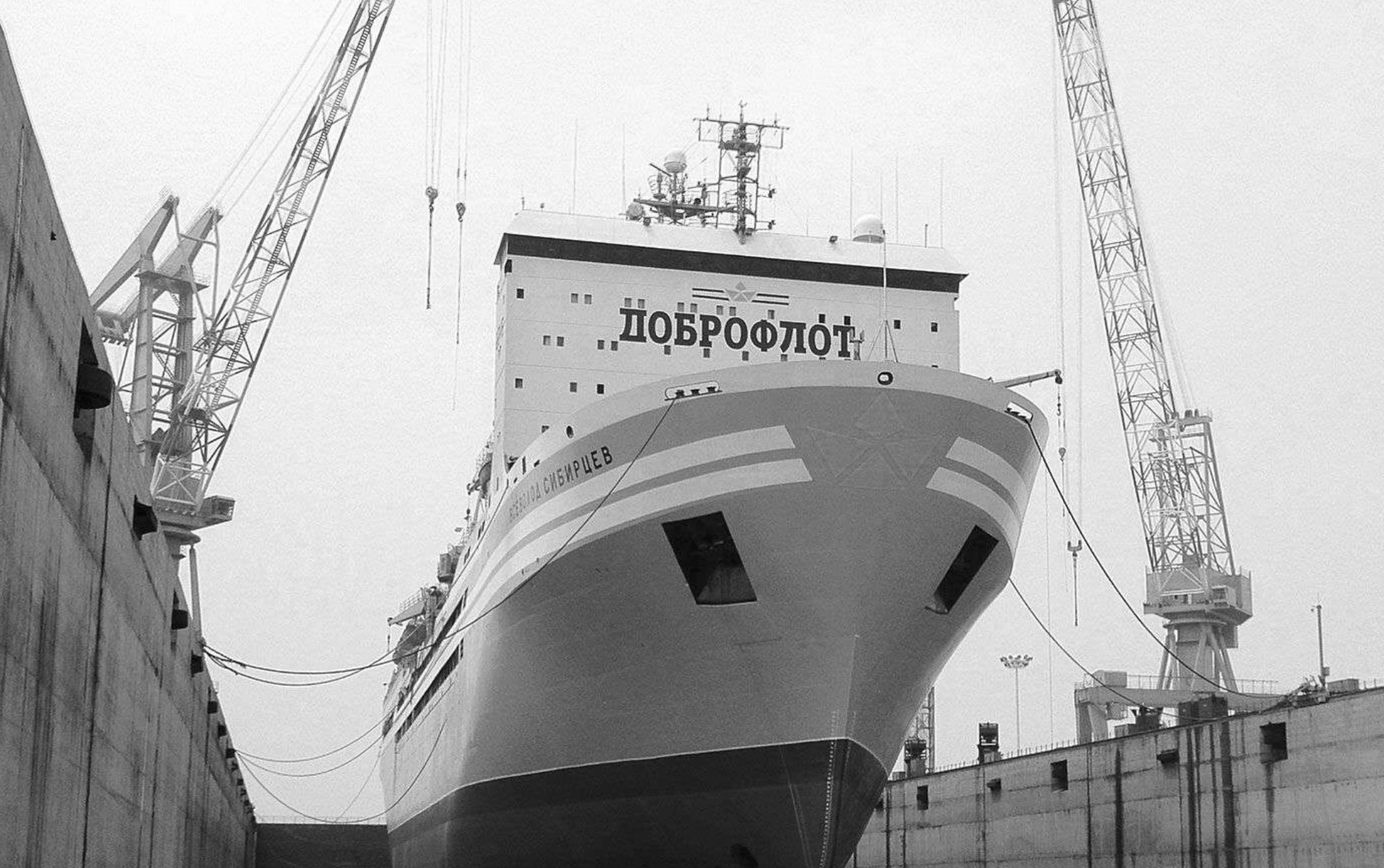 Спасибо за
внимание